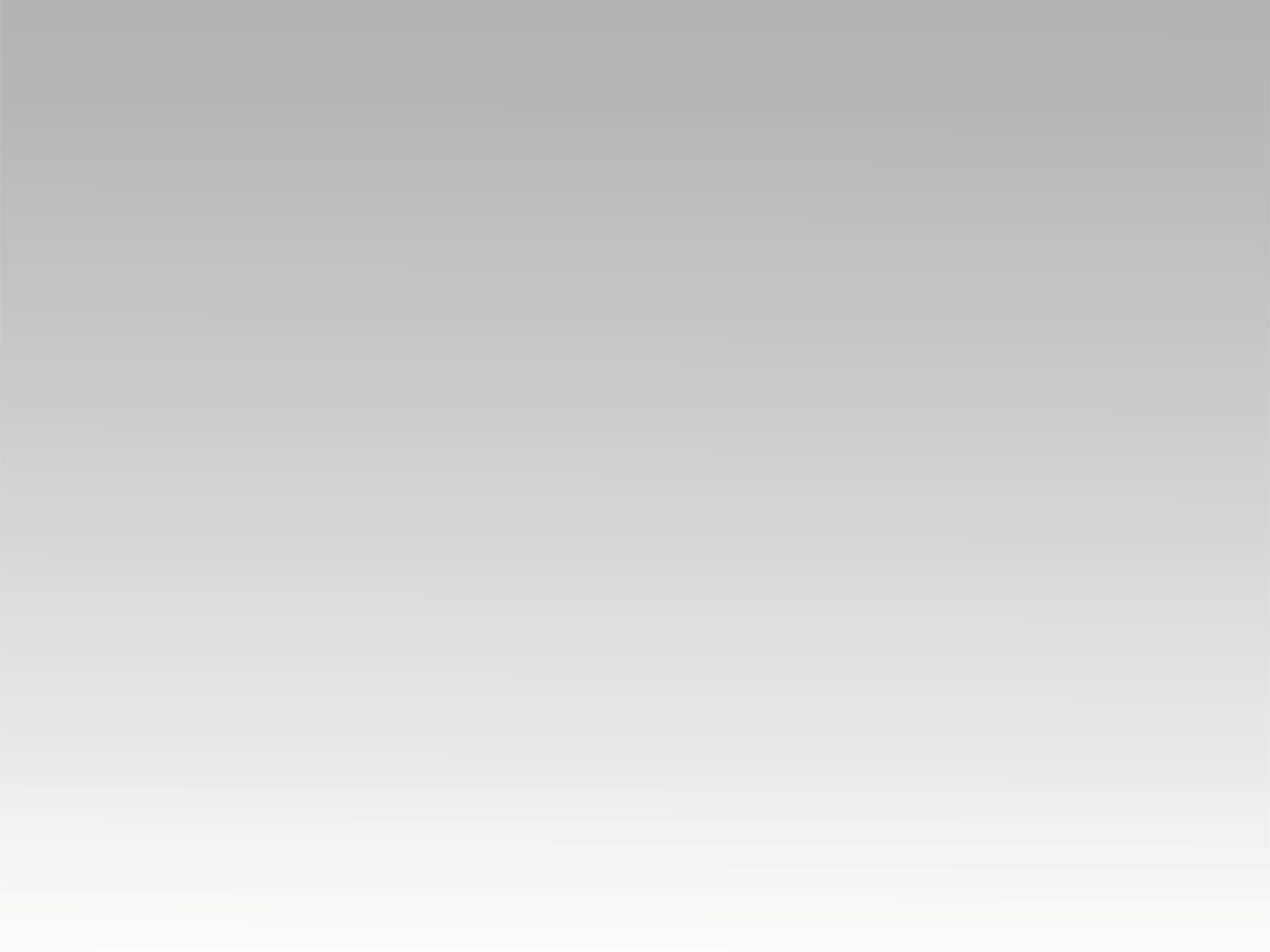 تـرنيــمة
مهما ادور مش هالقى معين
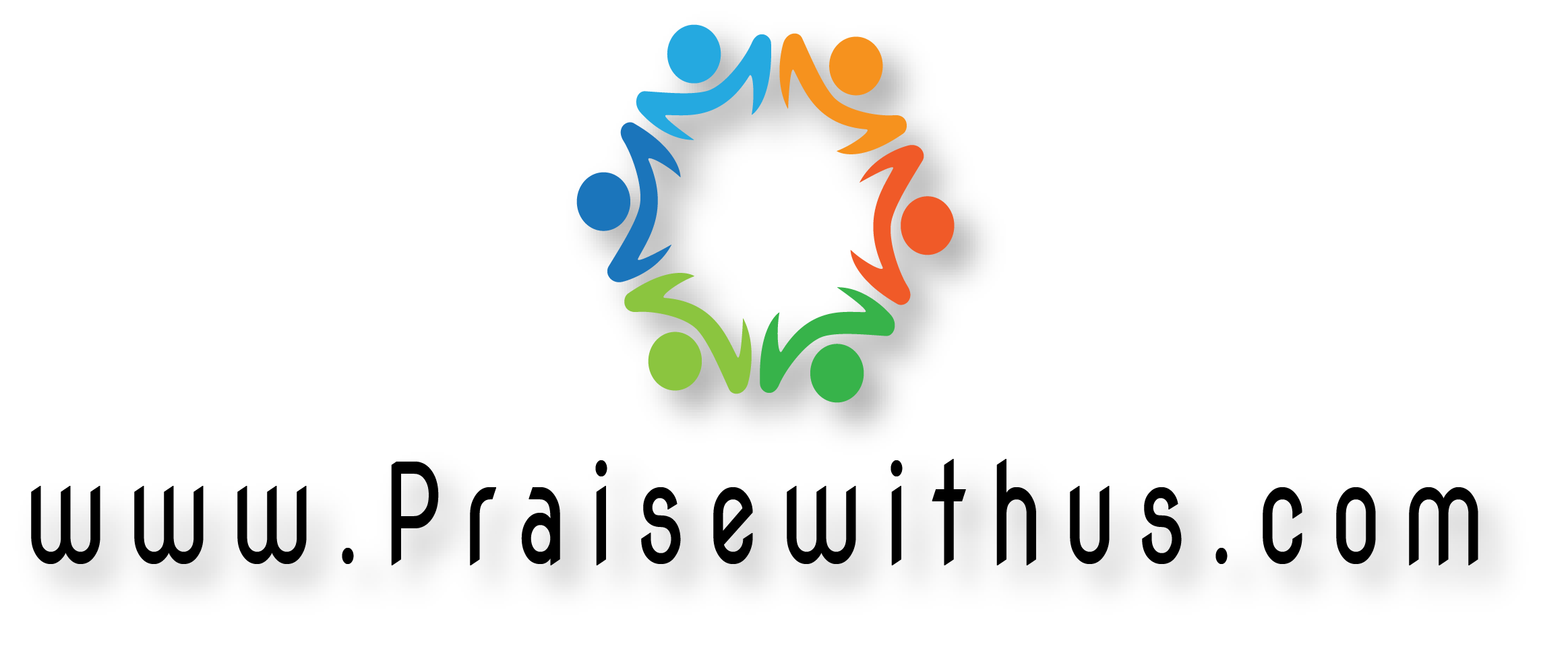 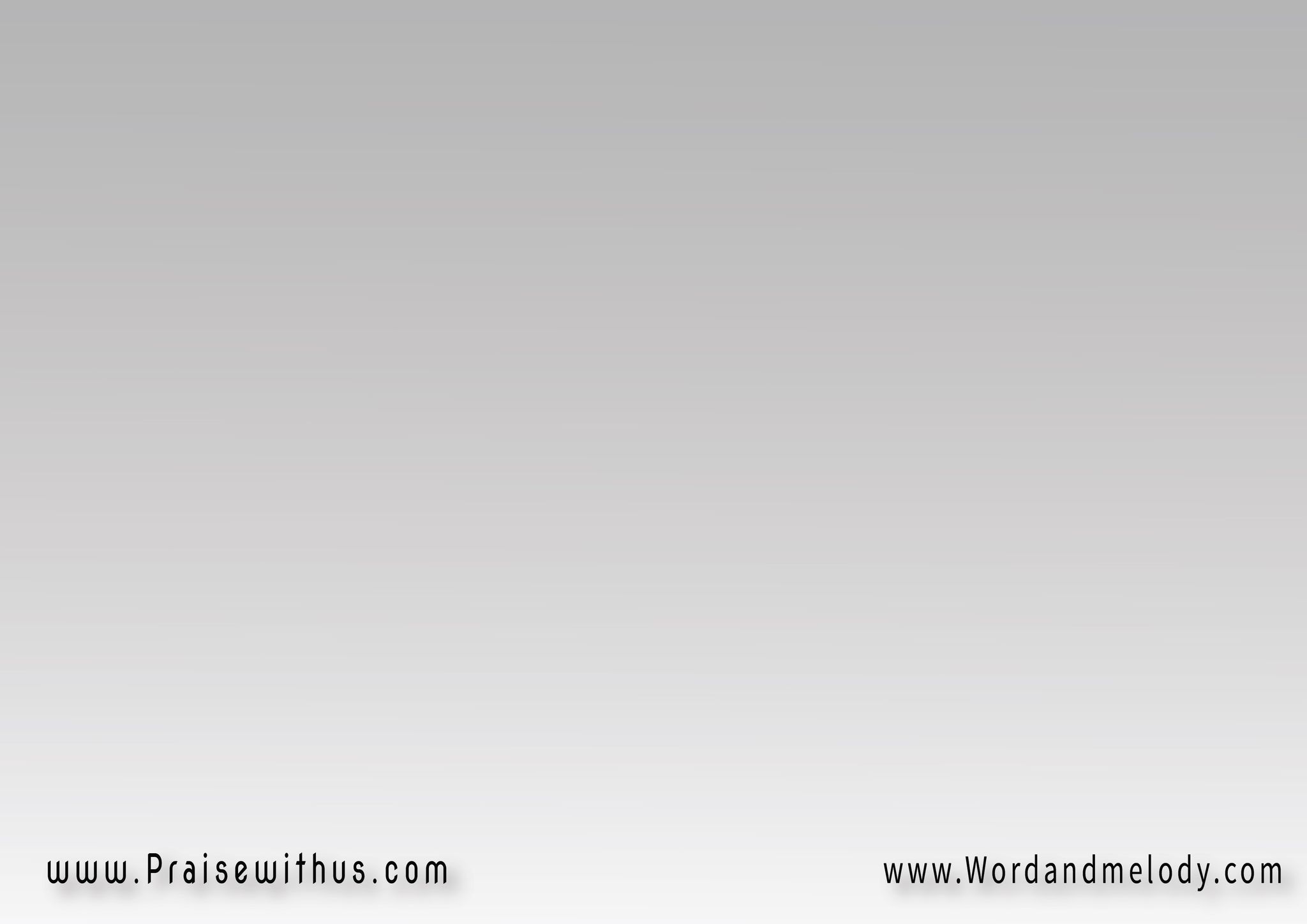 1- 
مهما أدور مش هالقى معين
غير شخصك إنت وراعي أمين
تملي معايا ده أغلى ضمان
ولا تتغير على مر سنين
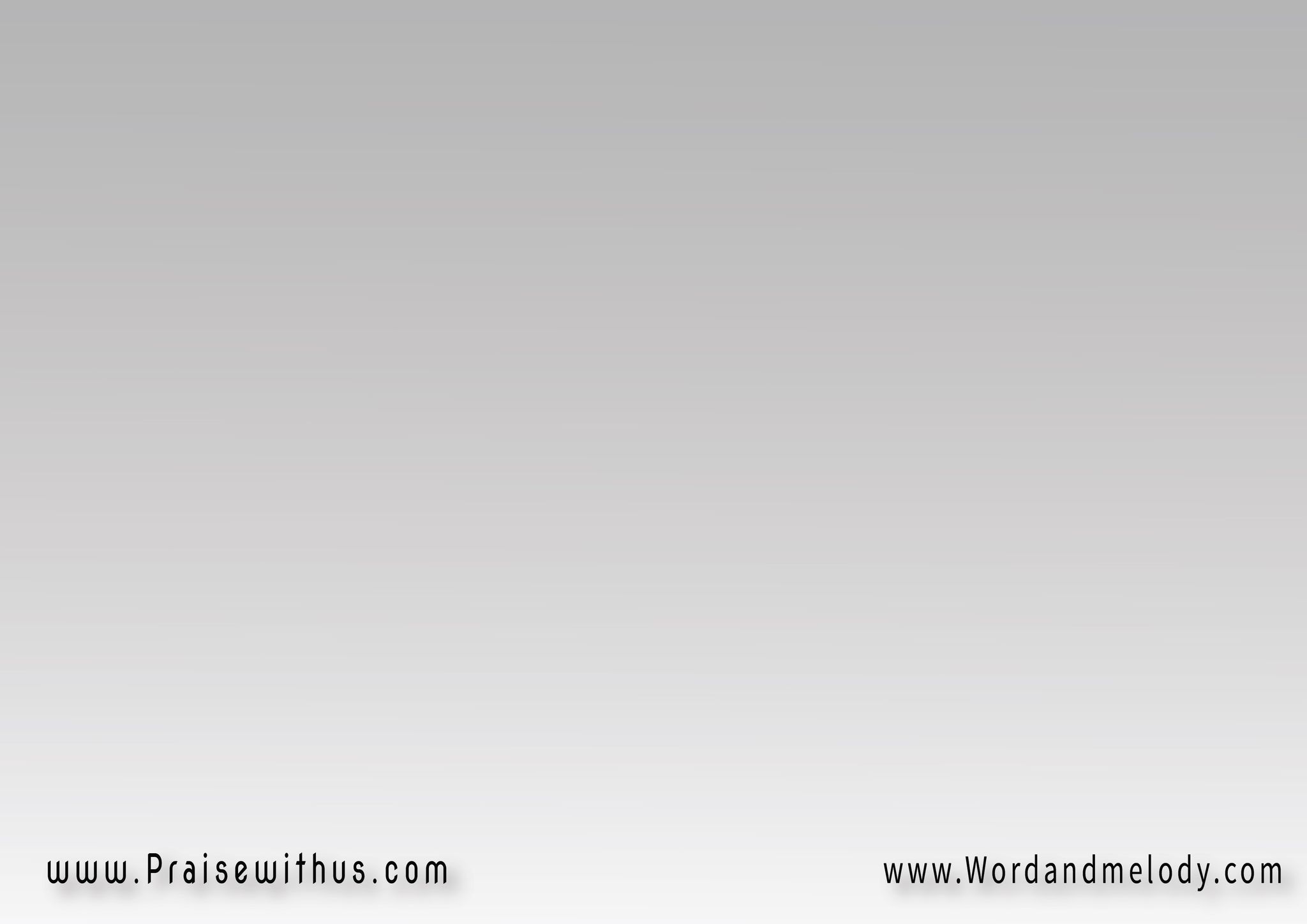 القرار : 
ثبت أنظاري يارب عليك
وأسيب الكل وأمسك فيك
وفي كل يوم بيعدي عليَّ
يكون هدفي على طول أرضيك
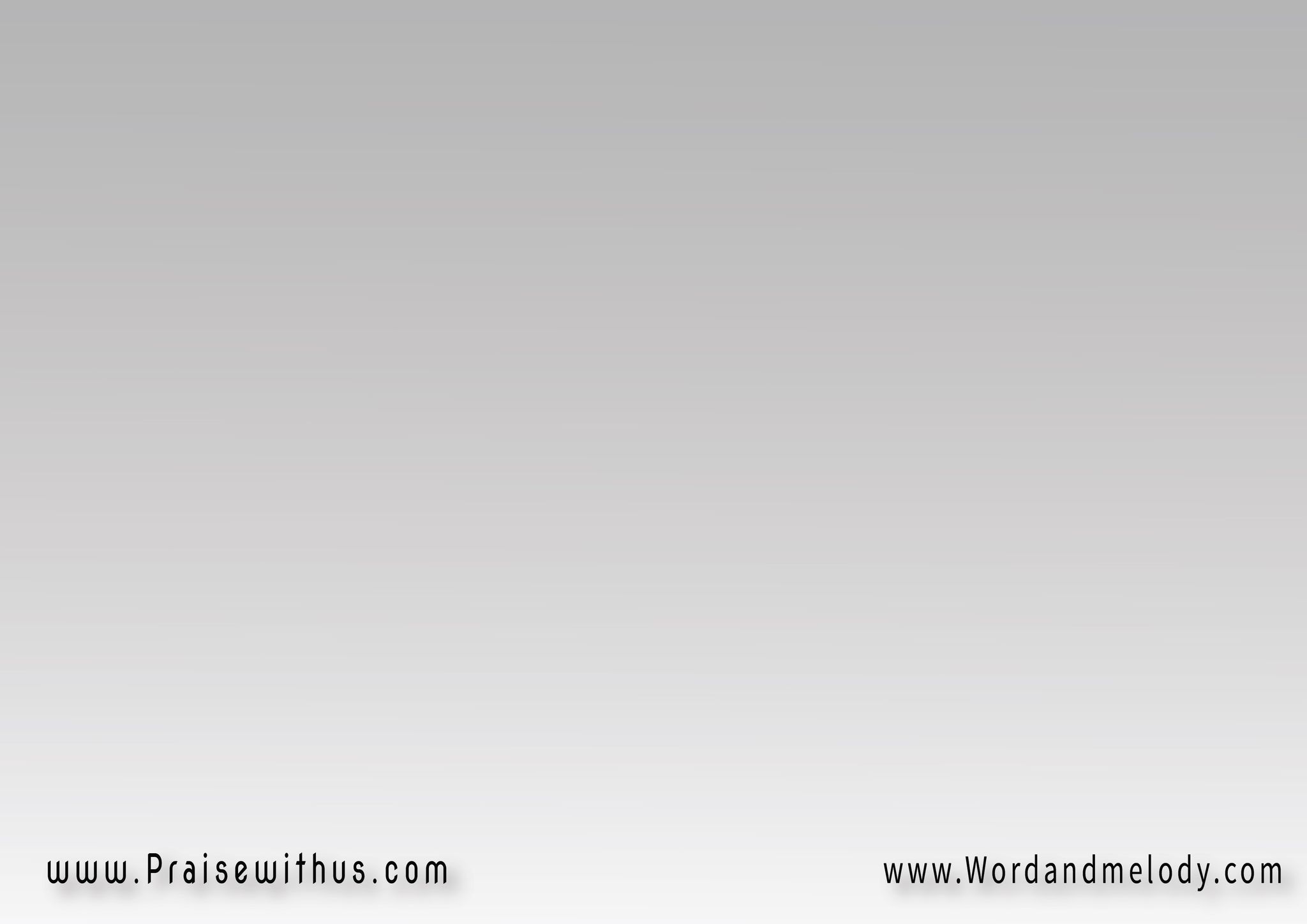 2- 
وتكون خطواتي تملي وراك
ويكون بالكامل قلبي معاك
ومرايتي ساعتها ها تعكس نور
نورك حبك مجدك وبهاك
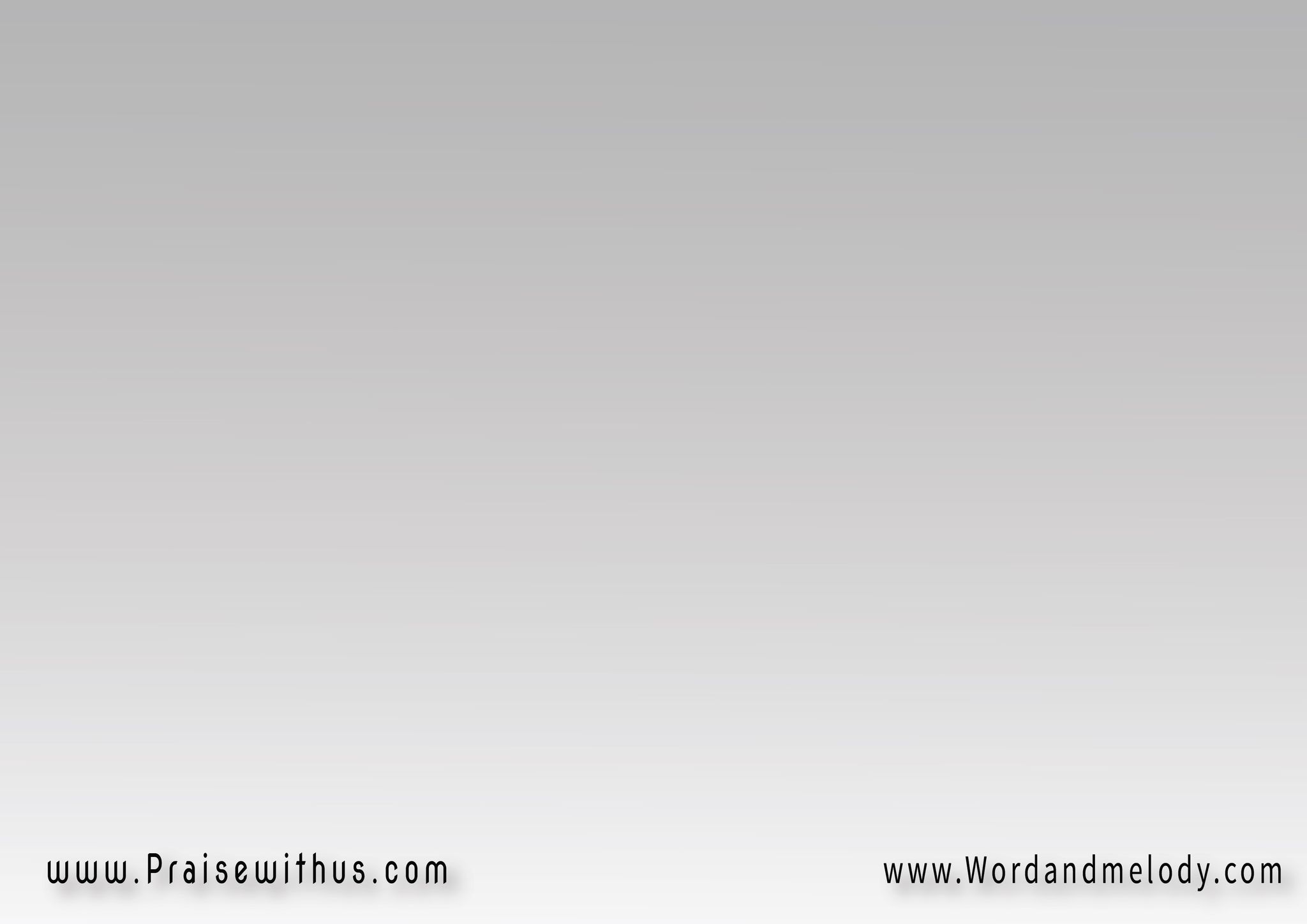 القرار : 
ثبت أنظاري يارب عليك
وأسيب الكل وأمسك فيك
وفي كل يوم بيعدي عليَّ
يكون هدفي على طول أرضيك
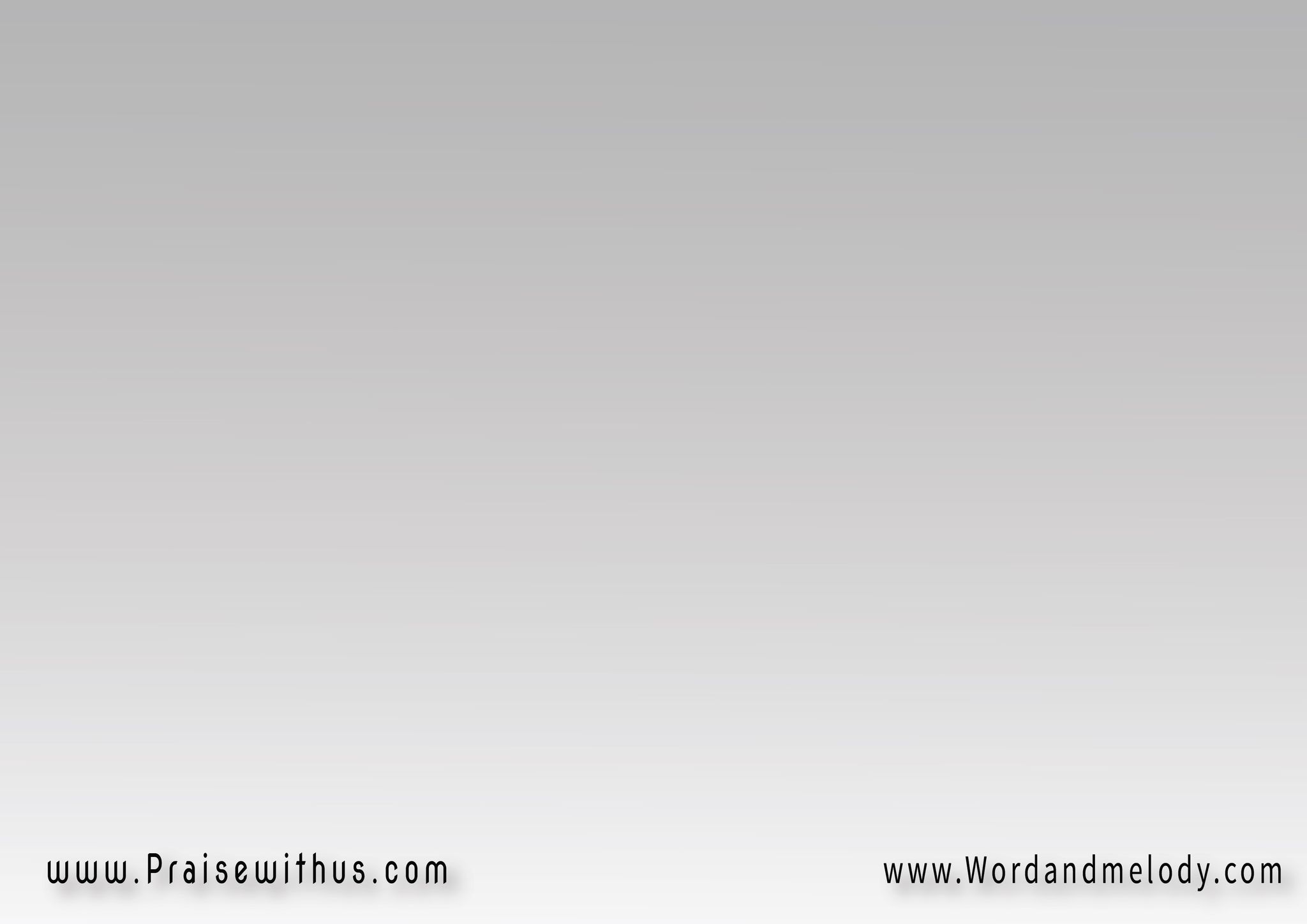 3- 
تبقى لي حقيقة وسط الأوهام
وأمل ورجا كل الأيام
وأما رياح الدنيا دي تقوم
تملا لي سفينتي سلام في سلام
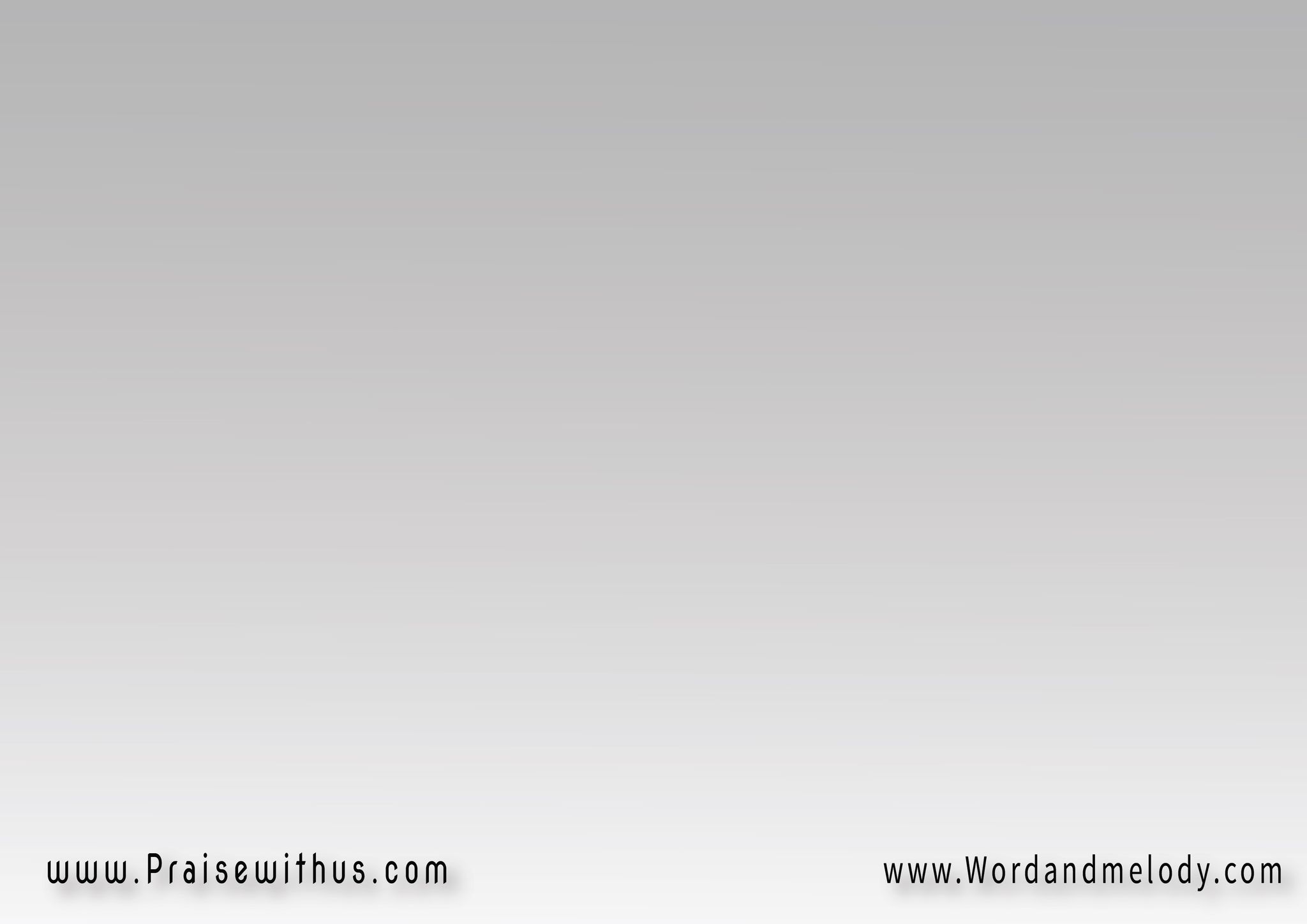 القرار : 
ثبت أنظاري يارب عليك
وأسيب الكل وأمسك فيك
وفي كل يوم بيعدي عليَّ
يكون هدفي على طول أرضيك
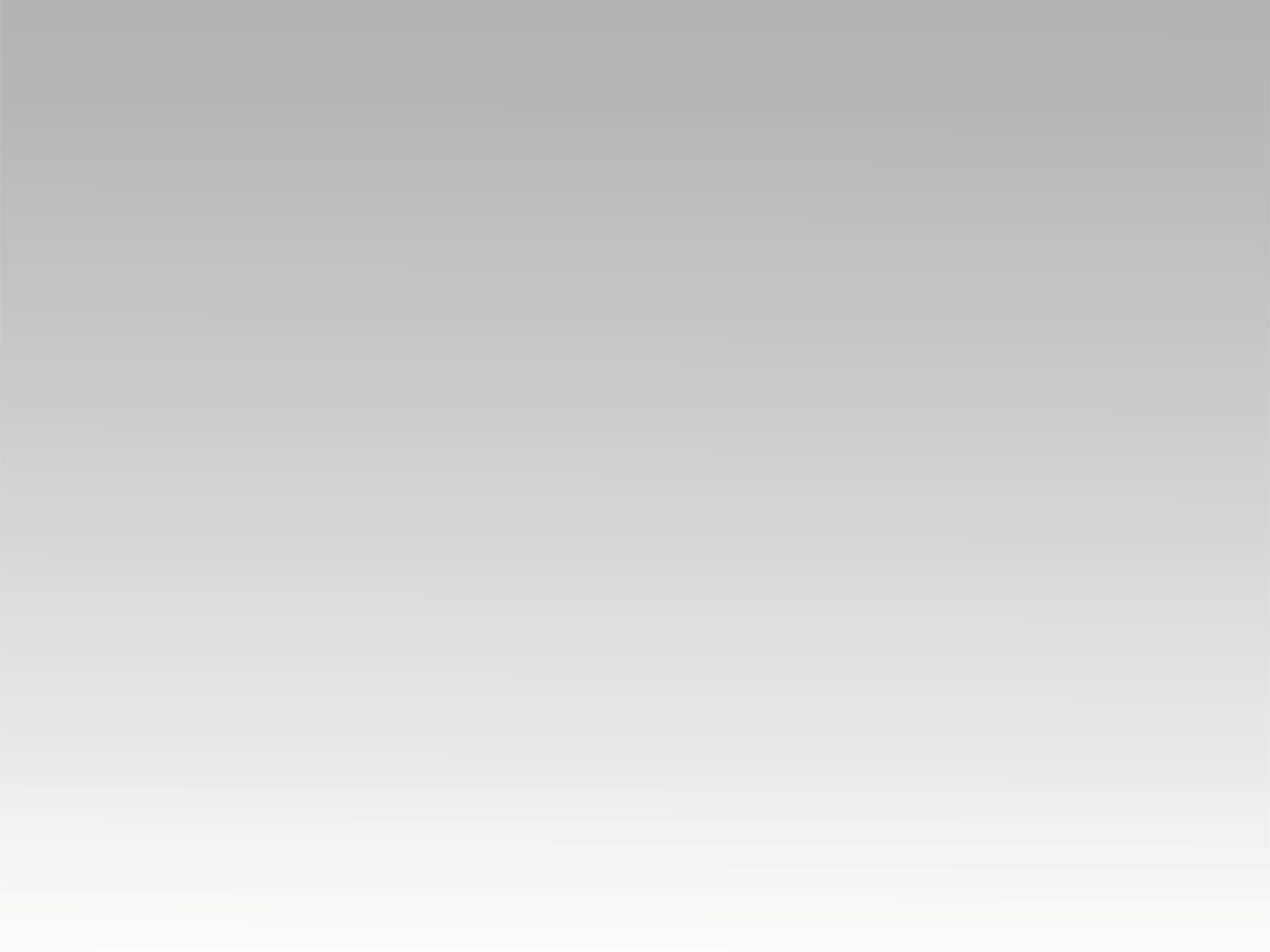 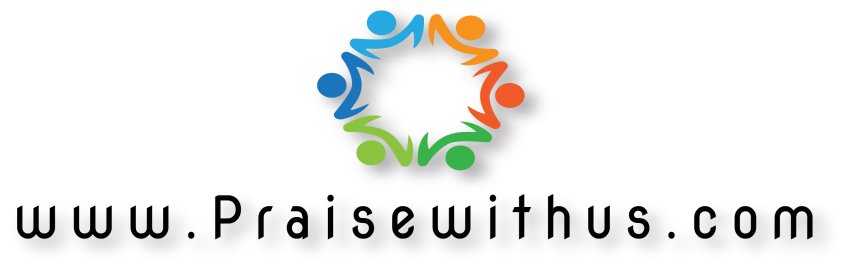